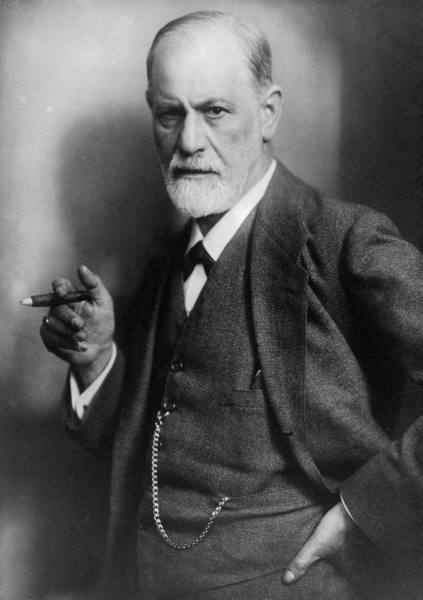 Can you name this person?
[Speaker Notes: Sigmund Freud!]
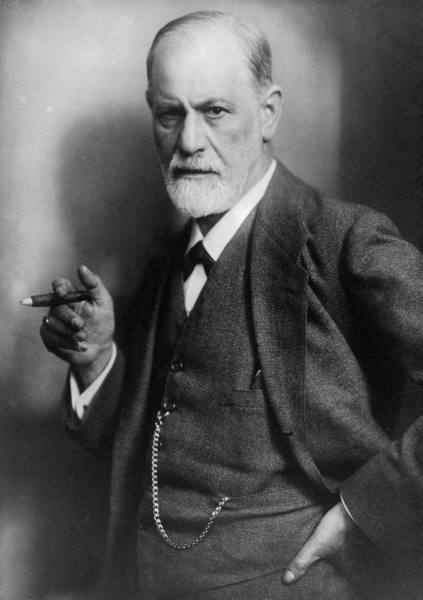 Can you name this person?
[Speaker Notes: Sigmund Freud!]
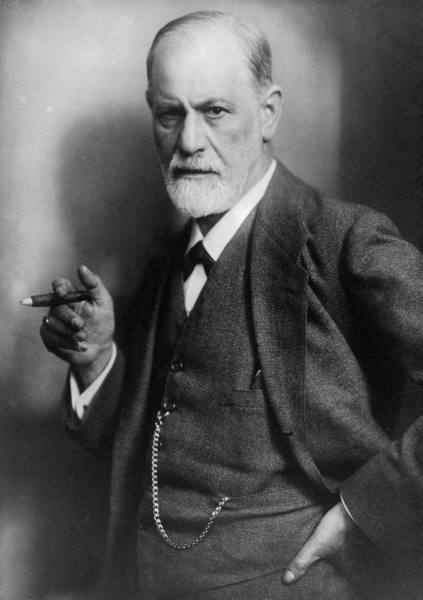 Can you name this person?
[Speaker Notes: Sigmund Freud!]
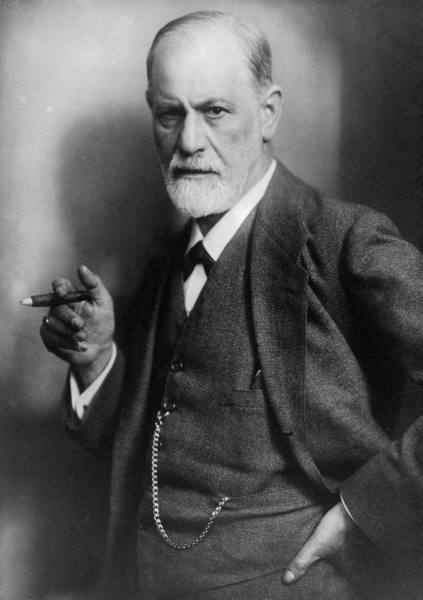 Can you name this person?
[Speaker Notes: Sigmund Freud!]
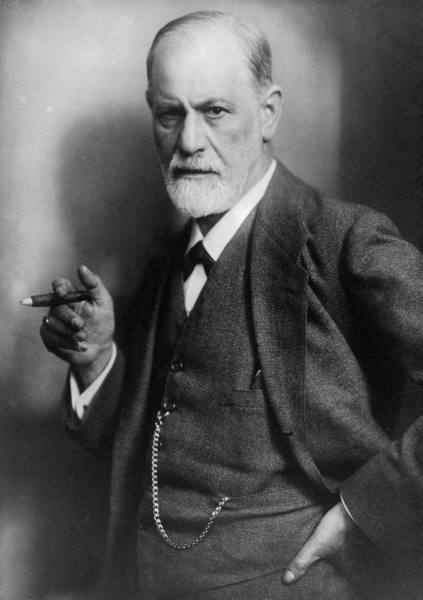 Can you name this person?
[Speaker Notes: Sigmund Freud!]
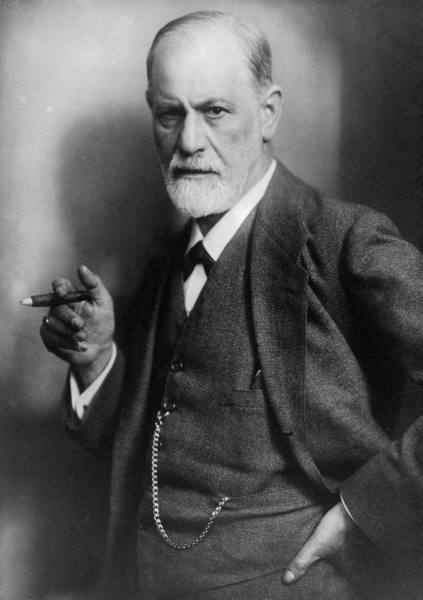 Can you name this person?
[Speaker Notes: Sigmund Freud!]
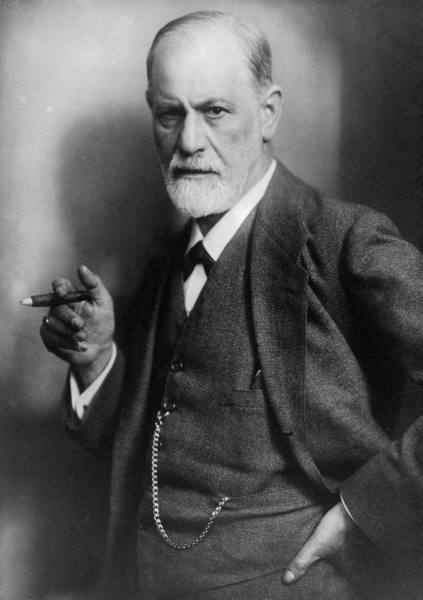 Can you name this person?
[Speaker Notes: Sigmund Freud!]
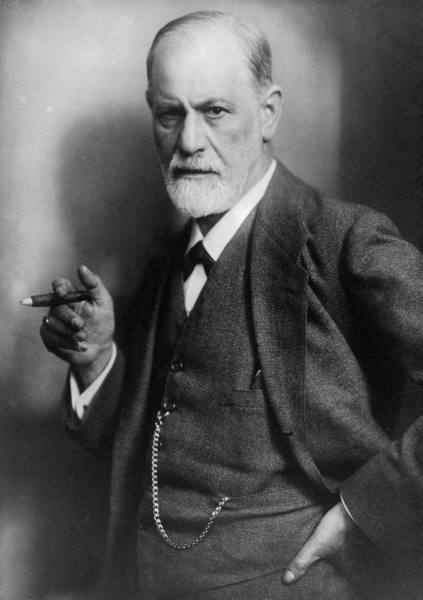 Can you name this person?
[Speaker Notes: Sigmund Freud!]
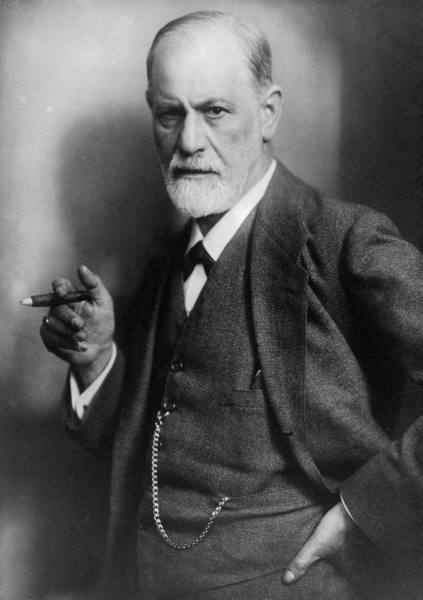 Can you name this person?
[Speaker Notes: Sigmund Freud!]
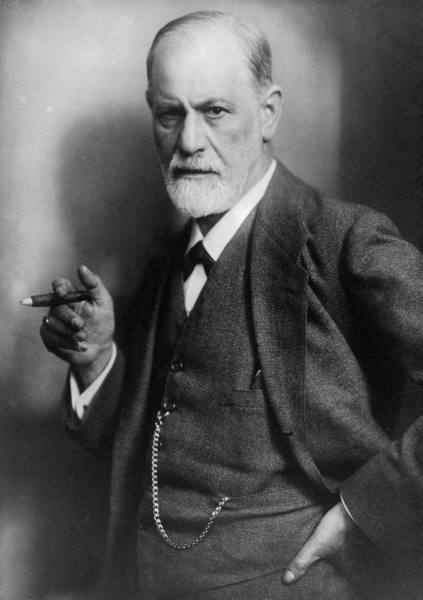 Can you name this person?
[Speaker Notes: Sigmund Freud!]
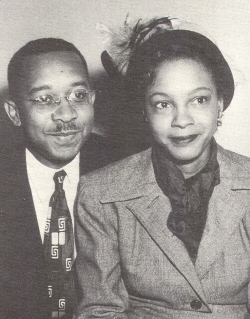 Can you name these people?
[Speaker Notes: Kenneth & Mamie Phipps Clarke, ala Doll Study]
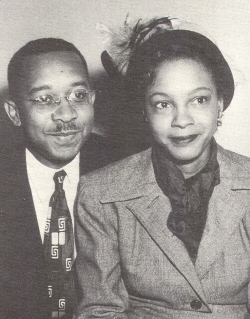 Can you name these people?
[Speaker Notes: Kenneth & Mamie Phipps Clarke, ala Doll Study]
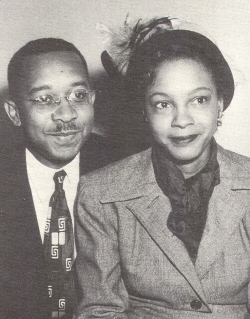 Can you name these people?
[Speaker Notes: Kenneth & Mamie Phipps Clarke, ala Doll Study]
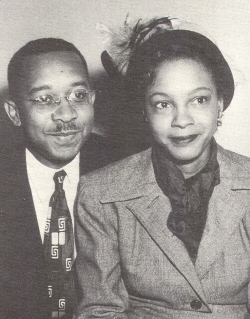 Can you name these people?
[Speaker Notes: Kenneth & Mamie Phipps Clarke, ala Doll Study]
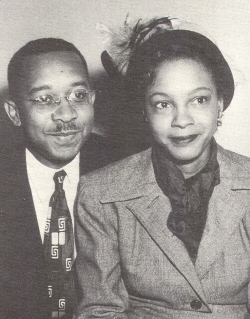 Can you name these people?
[Speaker Notes: Kenneth & Mamie Phipps Clarke, ala Doll Study]
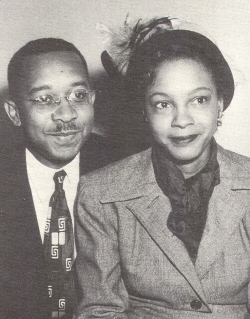 Can you name these people?
[Speaker Notes: Kenneth & Mamie Phipps Clarke, ala Doll Study]
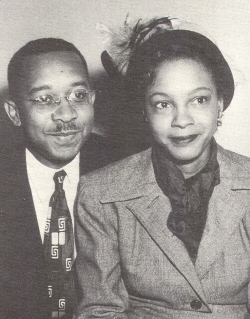 Can you name these people?
[Speaker Notes: Kenneth & Mamie Phipps Clarke, ala Doll Study]
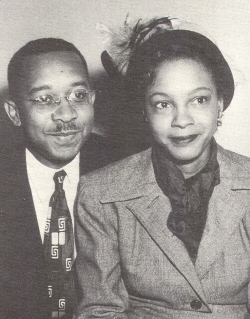 Can you name these people?
[Speaker Notes: Kenneth & Mamie Phipps Clarke, ala Doll Study]
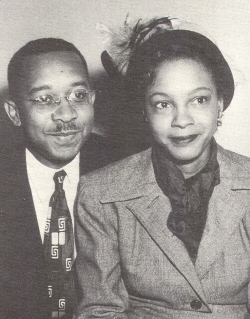 Can you name these people?
[Speaker Notes: Kenneth & Mamie Phipps Clarke, ala Doll Study]
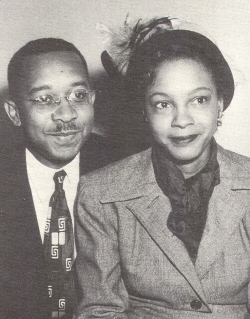 Can you name these people?
[Speaker Notes: Kenneth & Mamie Phipps Clarke, ala Doll Study]
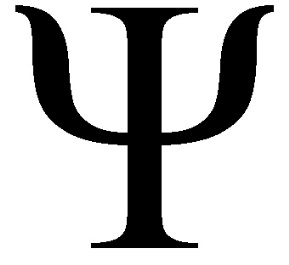 Can you name this symbol?
[Speaker Notes: Psychology!]
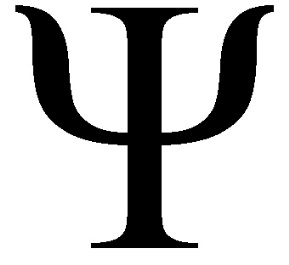 Can you name this symbol?
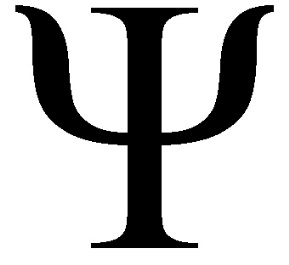 Can you name this symbol?
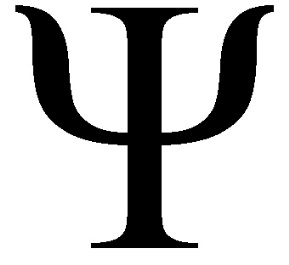 Can you name this symbol?
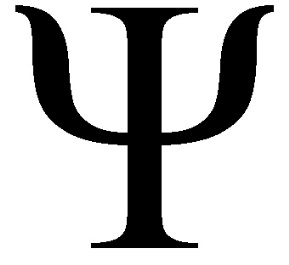 Can you name this symbol?
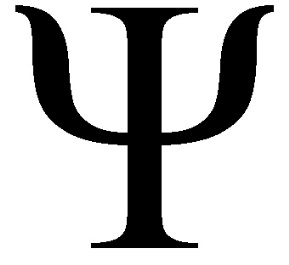 Can you name this symbol?
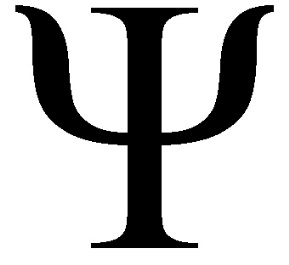 Can you name this symbol?
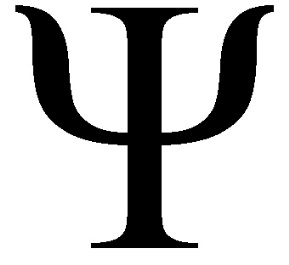 Can you name this symbol?
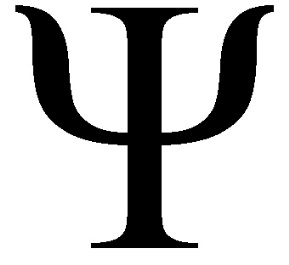 Can you name this symbol?
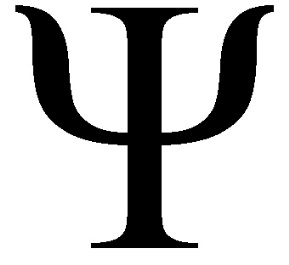 Can you name this symbol?
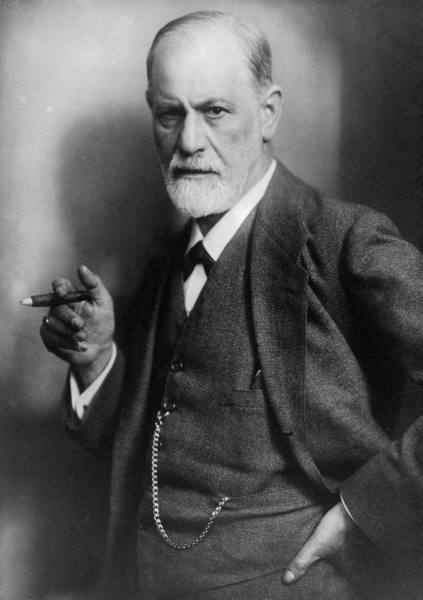 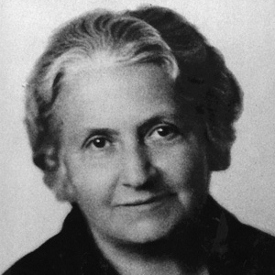 Can you name this person?
[Speaker Notes: Maria Montessori
http://www3.niu.edu/acad/psych/Millis/History/2003/womeninpsych_3.htm]
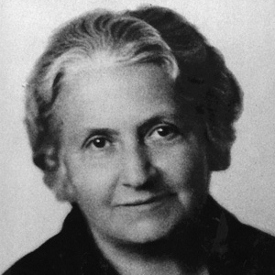 Can you name this person?
[Speaker Notes: Maria Montessori
http://www3.niu.edu/acad/psych/Millis/History/2003/womeninpsych_3.htm]
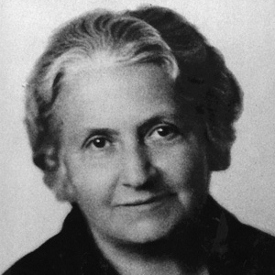 Can you name this person?
[Speaker Notes: Maria Montessori
http://www3.niu.edu/acad/psych/Millis/History/2003/womeninpsych_3.htm]
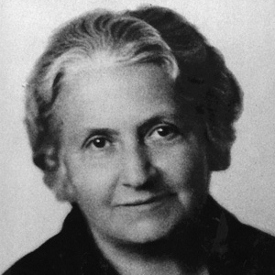 Can you name this person?
[Speaker Notes: Maria Montessori
http://www3.niu.edu/acad/psych/Millis/History/2003/womeninpsych_3.htm]
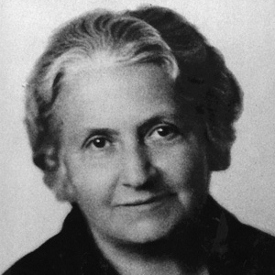 Can you name this person?
[Speaker Notes: Maria Montessori
http://www3.niu.edu/acad/psych/Millis/History/2003/womeninpsych_3.htm]
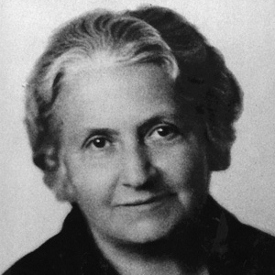 Can you name this person?
[Speaker Notes: Maria Montessori
http://www3.niu.edu/acad/psych/Millis/History/2003/womeninpsych_3.htm]
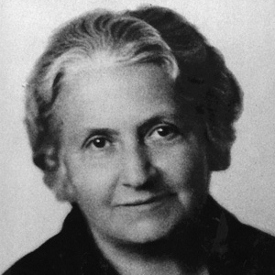 Can you name this person?
[Speaker Notes: Maria Montessori
http://www3.niu.edu/acad/psych/Millis/History/2003/womeninpsych_3.htm]
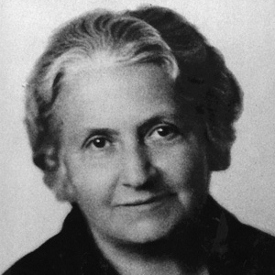 Can you name this person?
[Speaker Notes: Maria Montessori
http://www3.niu.edu/acad/psych/Millis/History/2003/womeninpsych_3.htm]
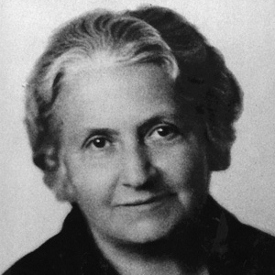 Can you name this person?
[Speaker Notes: Maria Montessori
http://www3.niu.edu/acad/psych/Millis/History/2003/womeninpsych_3.htm]
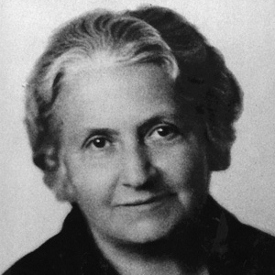 Can you name this person?
[Speaker Notes: Maria Montessori
http://www3.niu.edu/acad/psych/Millis/History/2003/womeninpsych_3.htm]